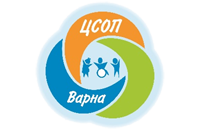 Център за специална образователна подкрепа - Варна
12-те дракона и тяхното преодоляване при изграждане на пълноценна училищна общност
Зорница Вълкова - ЦСОП-Варна
Изграждането на пълноценна училищна общност е непрестанен процес, който постоянно се натъква на трудности/ предизвикателства и по време на изграждането си, и през целия период на съществуването си.
Нидерландският организационен експерт Лекс Бос обобщава тези основни предизвикателства (общо 12) и ги нарича “дракони”.
 Така че изграждането на училищна общност е процес, в който участниците трябва да се научат 
да танцуват с драконите.
А можем да “танцуваме” с тях по най-добрия начин само ако ги разпознаваме. Те са необходими като сили на съпротивление, благодарение на които общността става по-силна и плодотворна.
Кои са 12-те дракона:
1-ва двойка:
драконът Субсидия – драконът Автономия
2-а двойка
драконът Дилетант – драконът Паразит
3-а двойка:
драконът Управление – драконът Соло
4-а двойка:
драконът Организация – драконът Спешност
5-а двойка:
драконът Нарцис – драконът Приспособяване
6-а двойка:
драконът Бактерия – драконът Секта
Какво можем да направим
Не трябва да се борим с драконите, а да ги използваме
“Танцуването” с драконите всъщност е процес на приближаване към средното положение, уравновесяване между двете крайности в двойката
Кой участва:
Основно ядро – педагогически специалисти
Всички работещи в институцията
Родители
Ученици
2 вида участници:
Вътрешен кръг – най-ангажираните
Външен кръг – подкрепящ и участващ перодично
Информация:
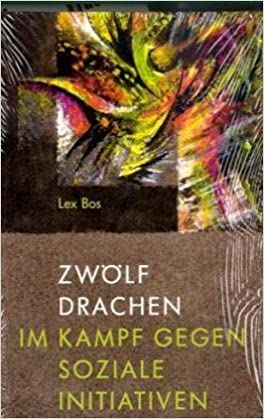 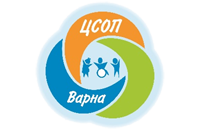 Център за специална образователна подкрепа - Варна
Благодаря за вниманието!Зорница Вълкова, ЦСОП-Варнаzviviz@abv.bgcsop@abv.bg